Who am I?
“Knowledge is simply a kind of fuel; it needs the motor of understanding to convert it into power.”
John Wyndham
Author of The Chrysalids
Who am I?
“Hope is the only thing stronger than fear.”
Suzanne Collins
Author of The Hunger Games
Who am I?
“Better a witty fool than a foolish wit.”
William Shakespeare
Author of 37 plays and 154 sonnets!
Who am I?
“Comics are a gateway drug to literacy.”
Art Spiegelman
Author of Maus and Maus II
Who am I?
“The one thing that doesn’t abide by majority rule is a person’s conscience.”
Harper Lee
Author of To Kill A Mockingbird
Who am I?
“Nothing can wear you out like caring about people.”
S. E. Hinton
Author of That was Then, This is Now
Who am I?
“Destiny can never be stronger than calm courage”
Eric Maria Remarque
Author of All Quiet on the Western Front
Who am I?
“Who controls the past, controls the future…who controls the present, controls the past.”
George Orwell
Author of Animal Farm
Who am I?
“It’s the climbing that makes the man. Getting to the top is an extra reward.”
Robert Lipsyte
Author of The Contender
Who am I?
“Maybe there is a beast… maybe it’s only us.”
William Golding
Author  of The Lord of the Flies
Who am I?
“It is a far, far better thing that I do, than I have ever done; it is a far, far better rest that I go to, than I have ever known.”
Charles Dickens
Author of A Tale of Two Cities
Who am I?
“Intelligence and education that hasn’t been tempered by human affection isn’t worth a damn.”
Daniel Keyes
Author of Flowers for Algernon
Who am I?
“A man without words is a man without thought.”
John Steinbeck
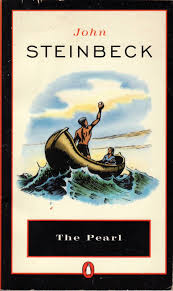 Author of the novel Of Mice and Men and The Pearl
Who am I?
“The nature of power is to exploit and harm.”
Joy Kogawa
Author of Obasan
Who am I?
“I have always depended on the kindness of strangers.”
Tennessee Williams
Author of The Glass Menagerie
Who am I?
“Without libraries, what do we have? We have no past and no future.”
Ray Bradbury
Author of Fahrenheit 451
Who am I?
“The job of the artist is to remind people of what they have chosen to forget.”
Arthur Miller
Author of The Crucible
Who am I?
“Knowledge is just opinion that you trust enough to act upon.”
Orson Scott Card
Author of Ender’s Game
Who am I?
“Everyone is a potential murderer- in everyone there arises from time to time the wish to kill though not the will to kill.”
Agatha Christie
Author of And Then there Were None
Who am I?
“Propaganda is about spreading emotion and overwhelming rational thought.”
Rob D’Alessio
Author of Bringing Our Souls to the Classroom